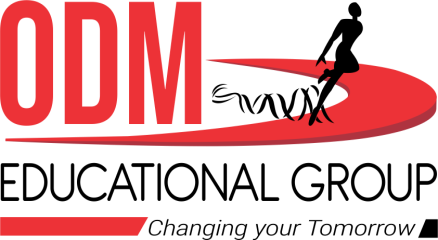 CLASS-UKG
        SUBJECT-STORY
        TOPIC-BETTER  ALONE
                                (ENGLISH)
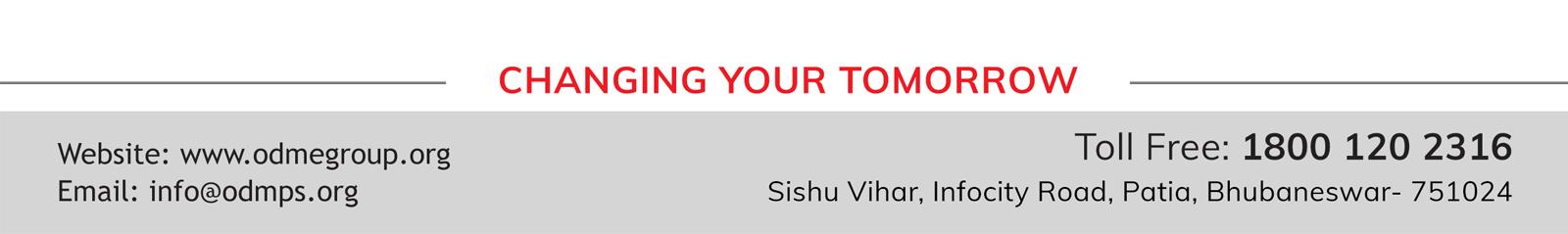 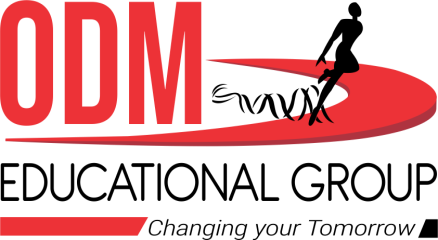 A rich man had 
             only one son
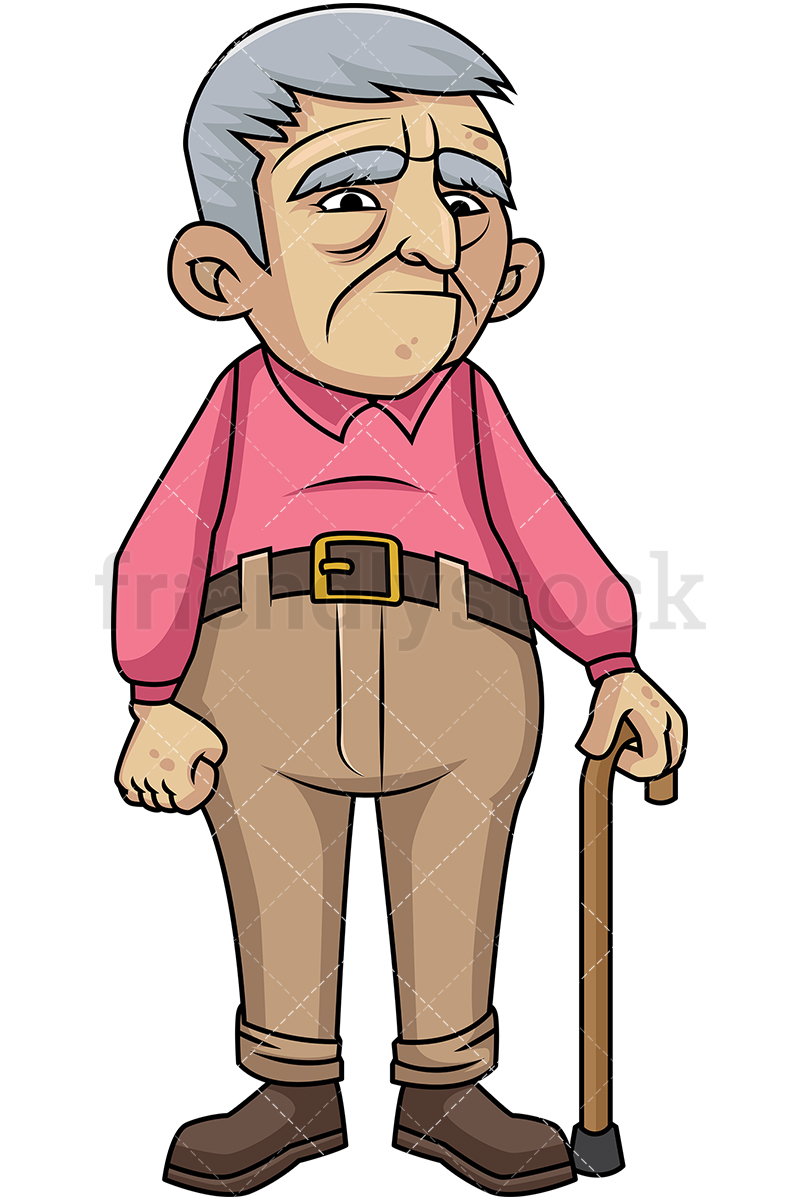 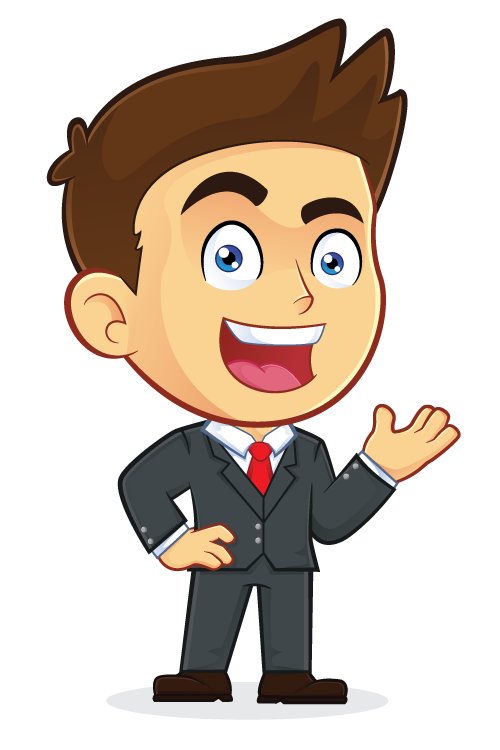 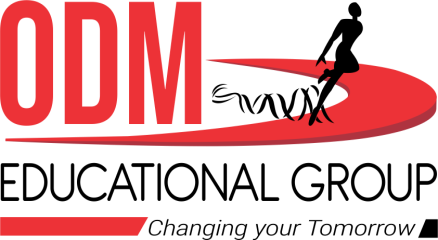 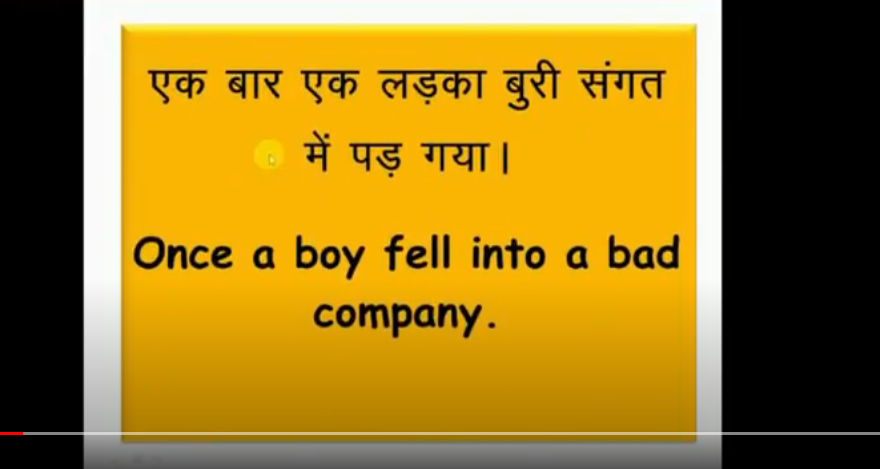 The boy fell in to the bad
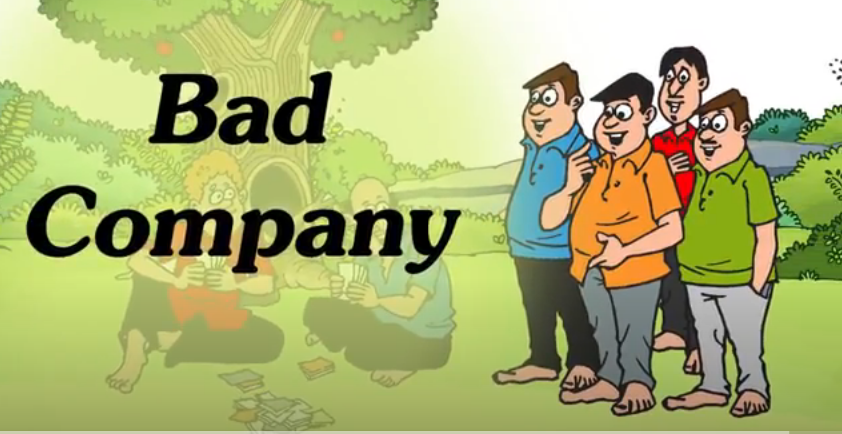 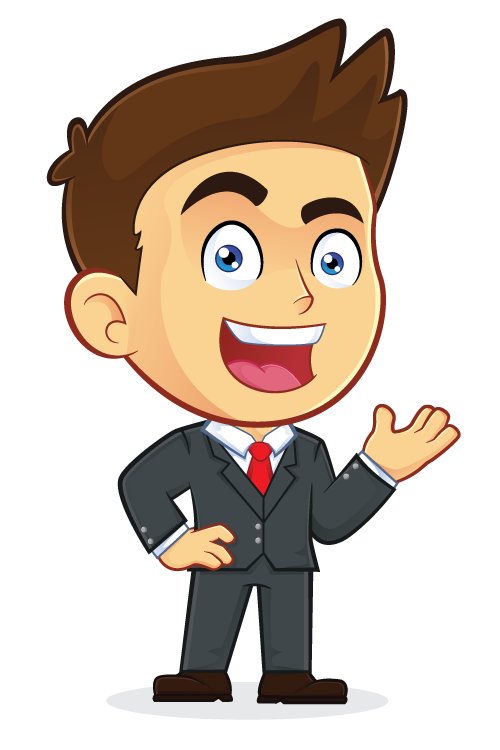 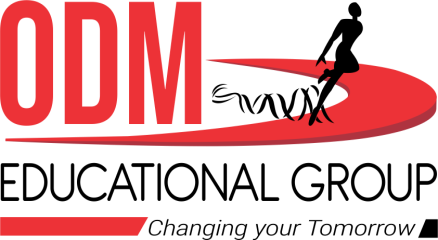 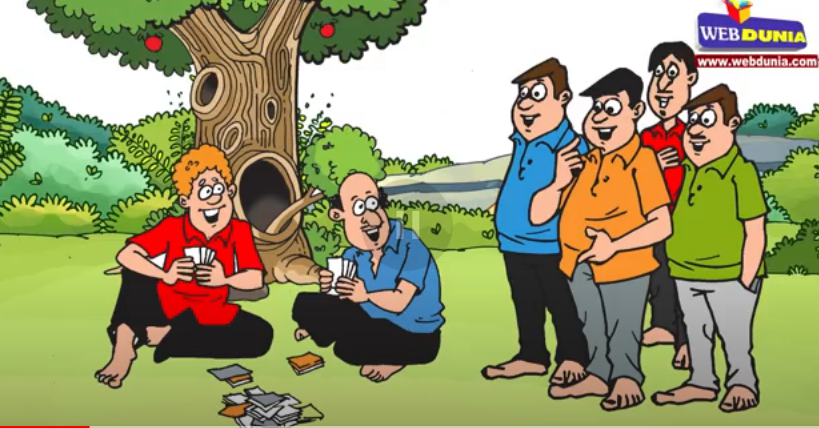 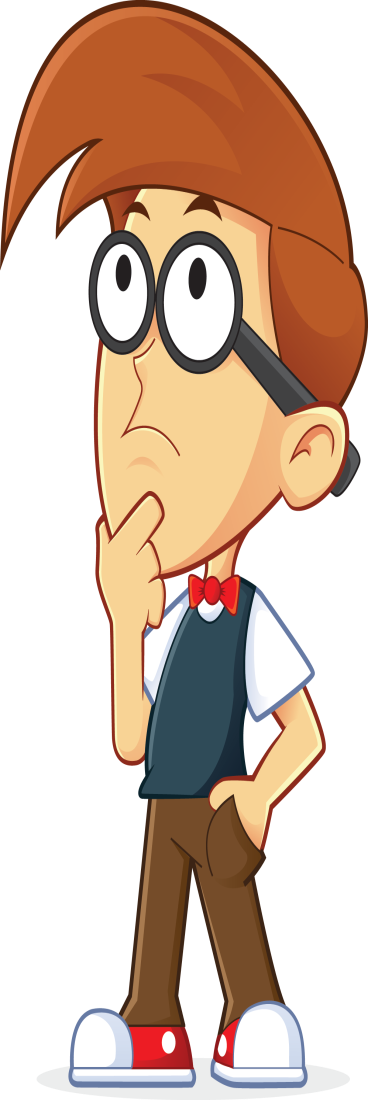 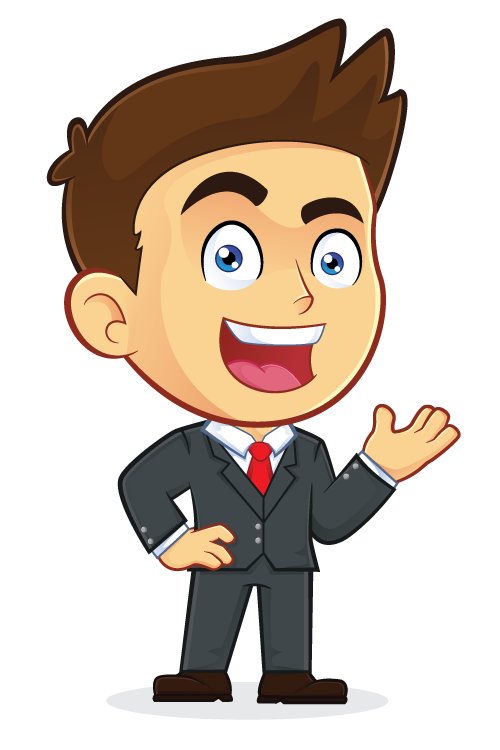 He developed many bad habits.
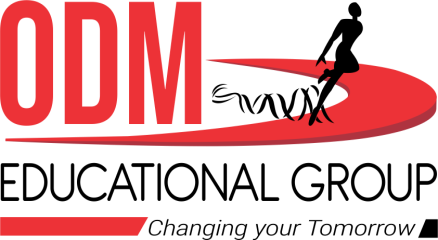 The man was much worried   about the habits of his son.
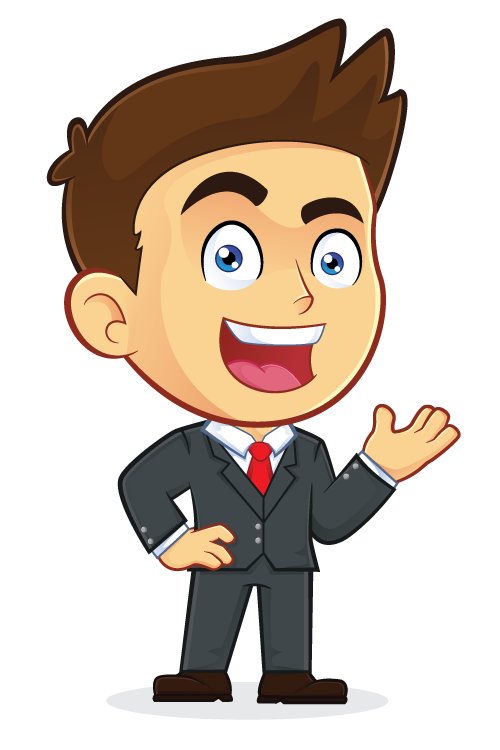 He tried his best to mend his habits. But he could not succeed.
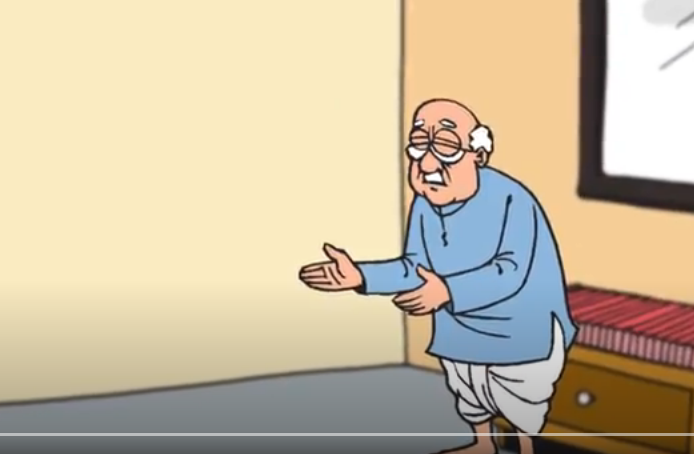 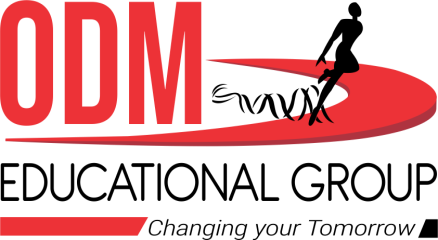 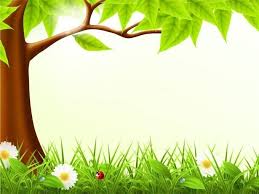 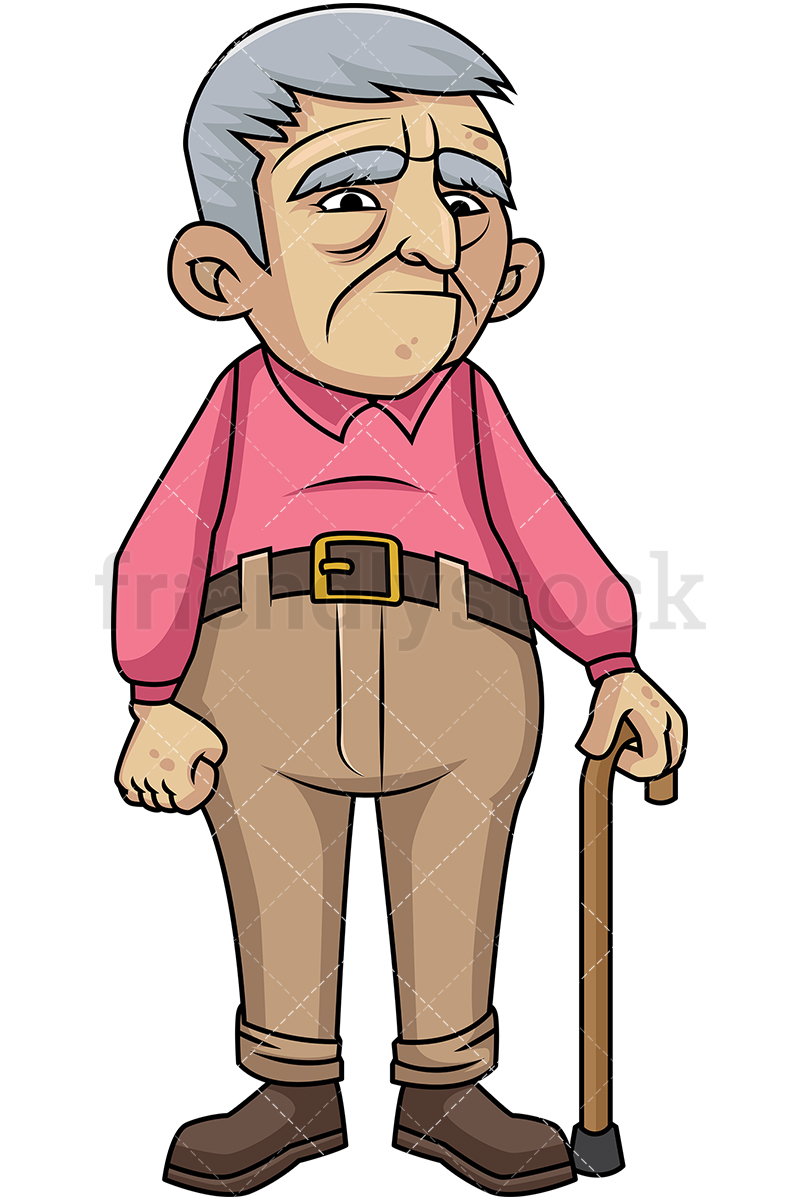 One day he thought of a plan to teach his son a lesson.
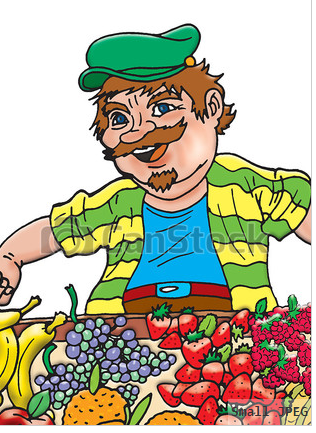 He went to the market and purchased some fresh apples .
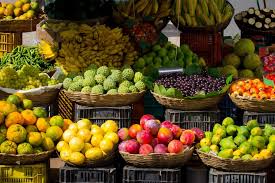 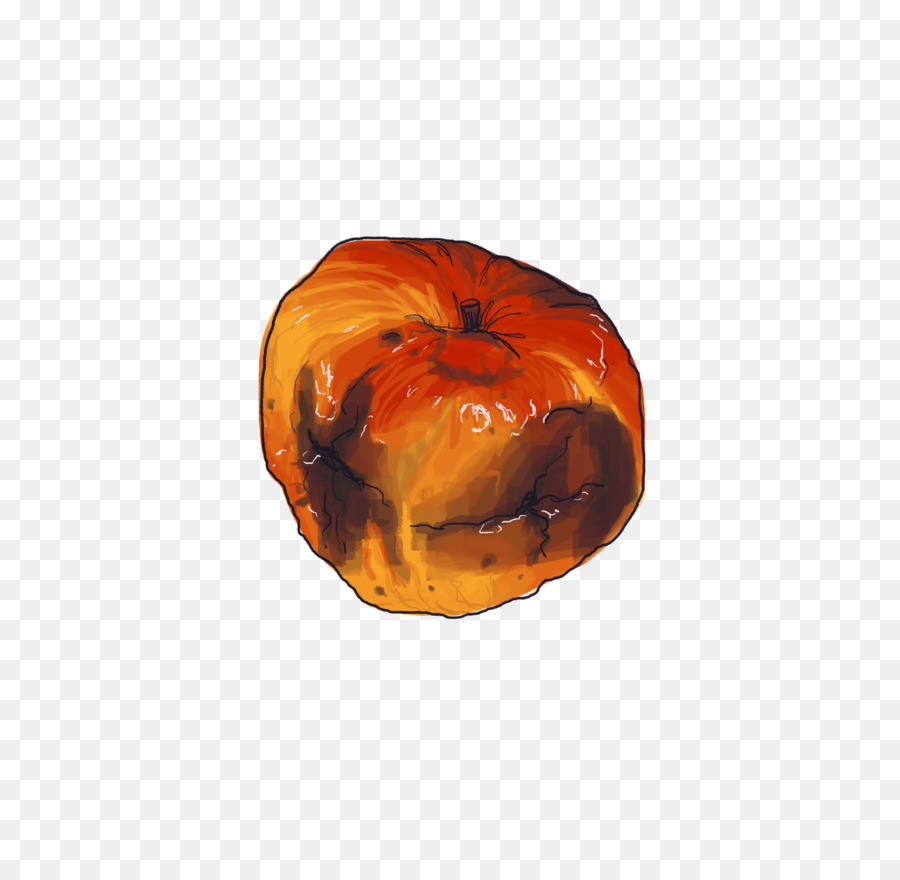 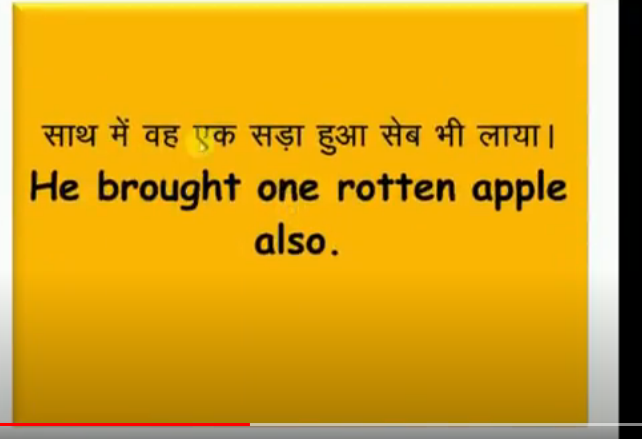 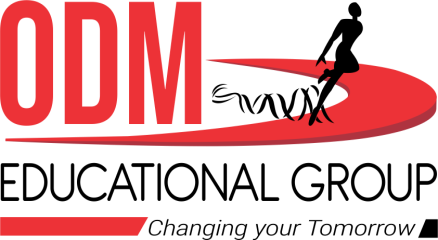 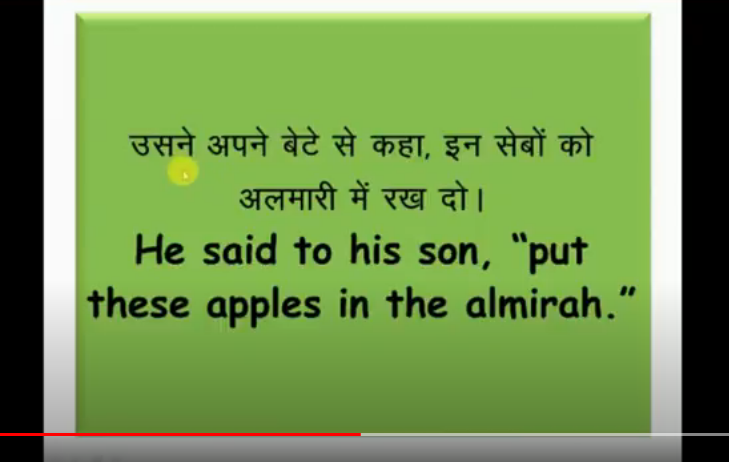 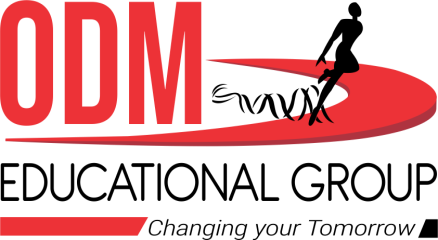 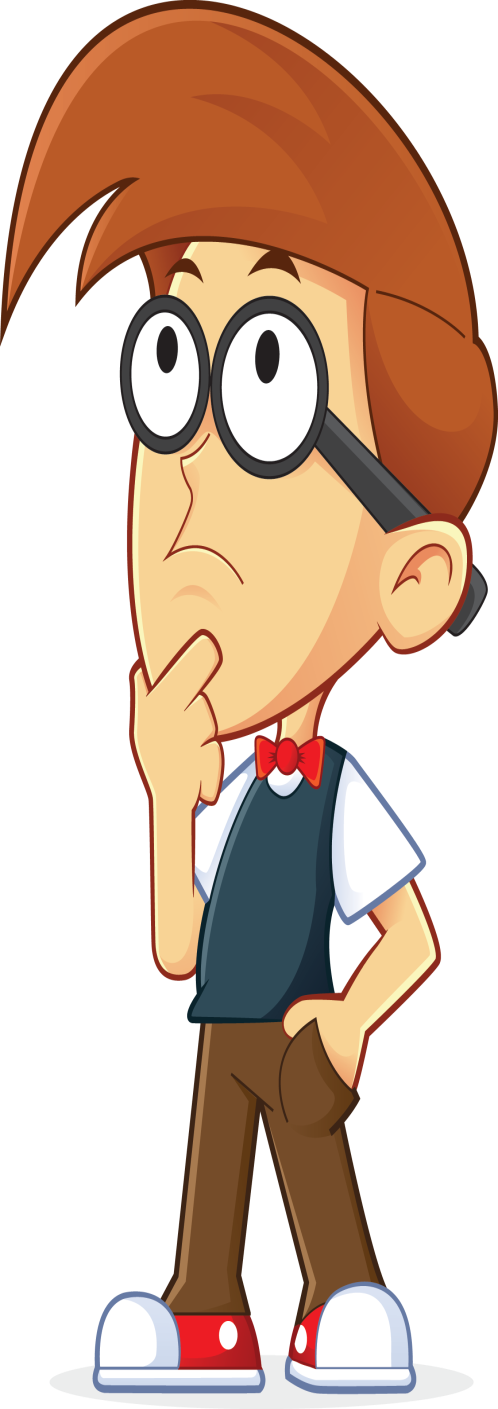 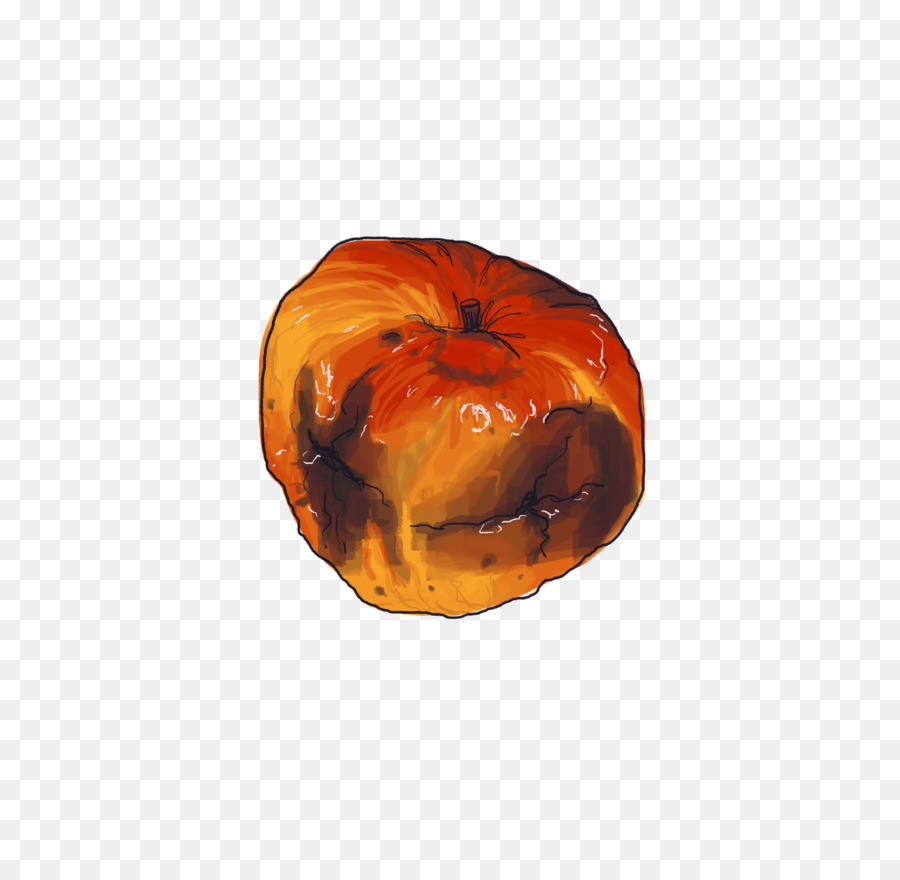 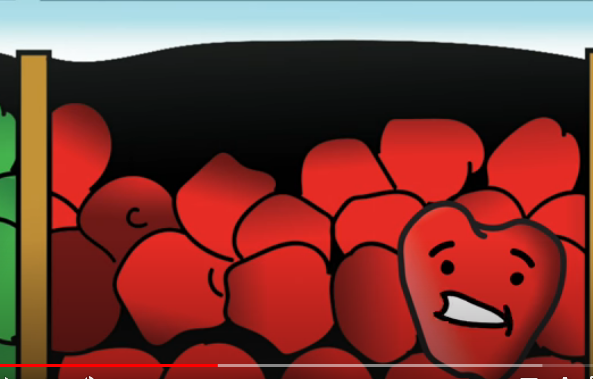 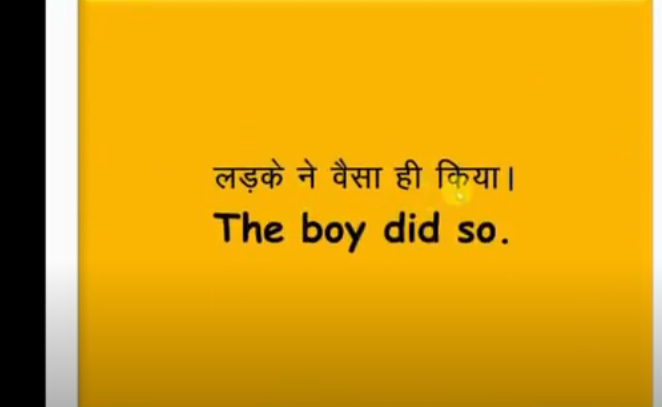 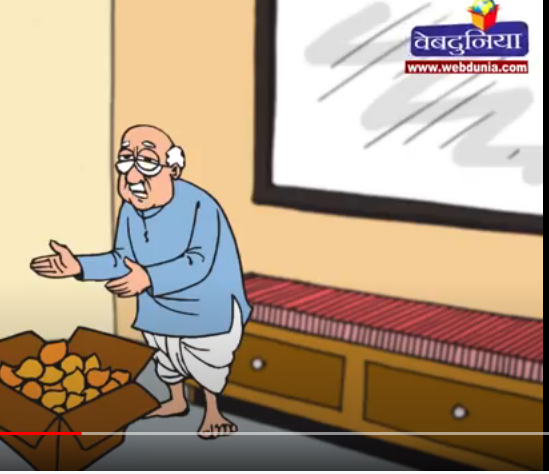 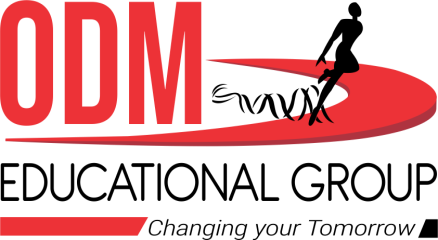 After some days father asked to
 his son to bring  all the apples.
When the son opened the
 almirah. He was surprised to note that all the apples had become rotten.
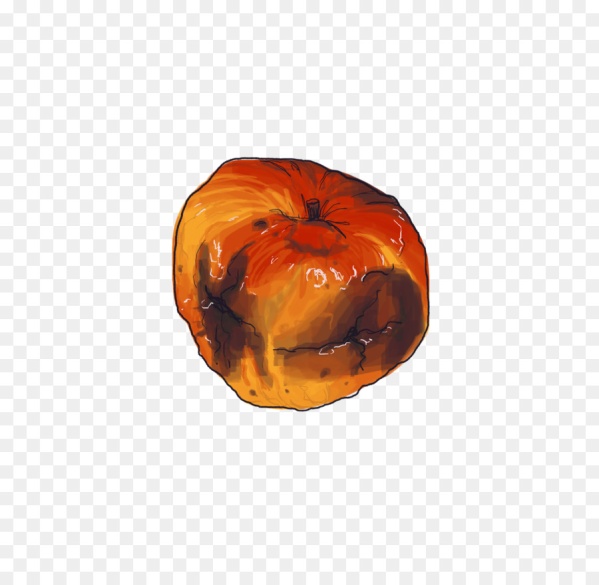 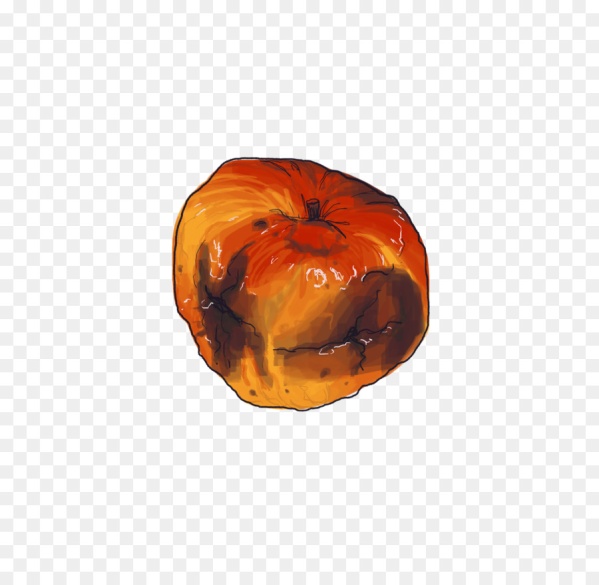 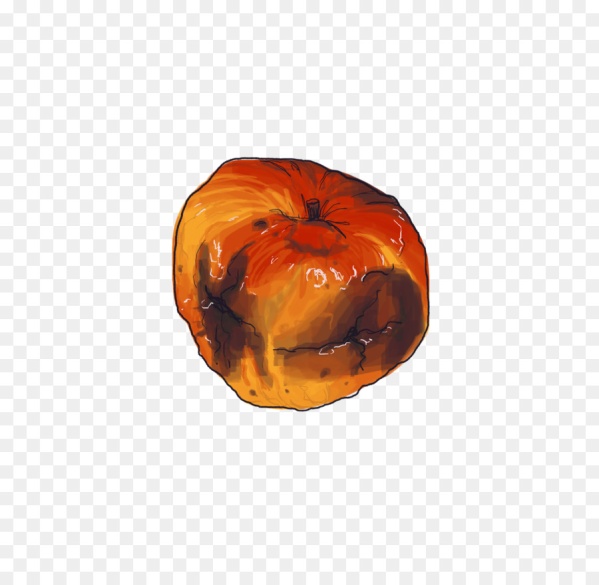 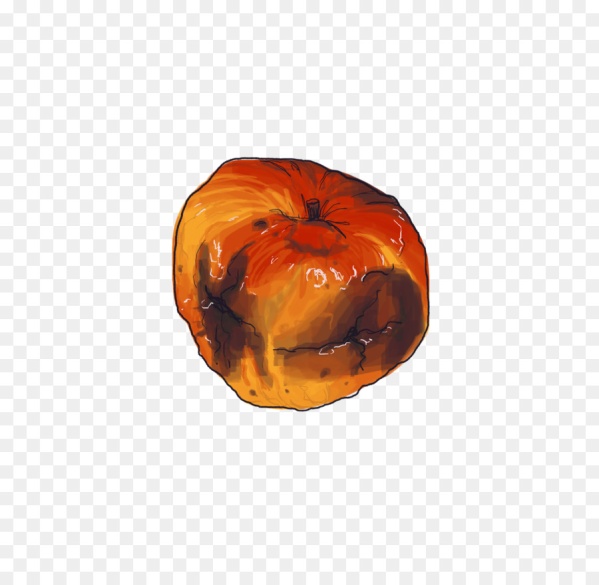 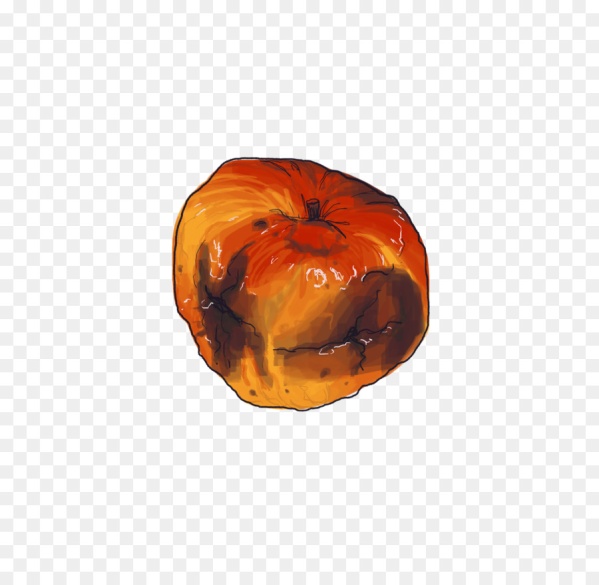 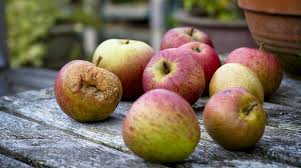 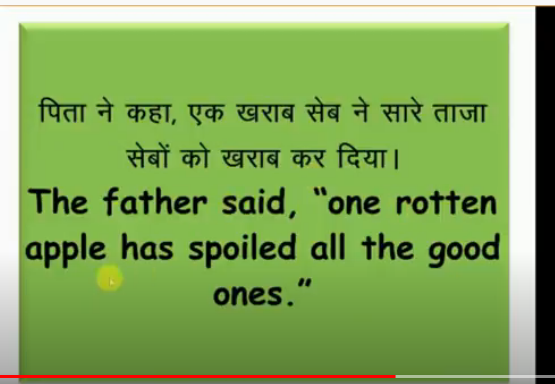 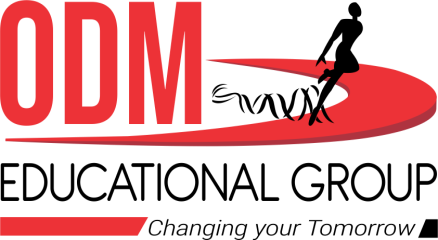 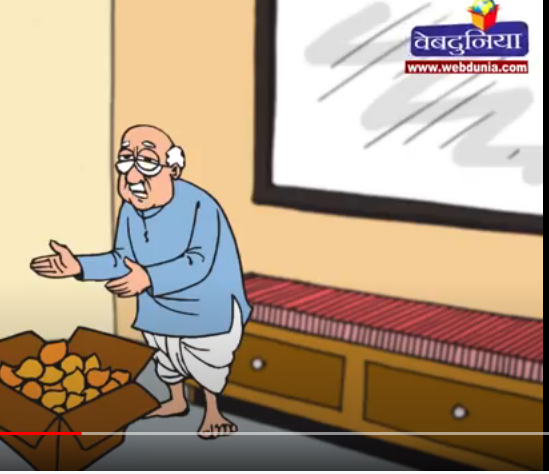 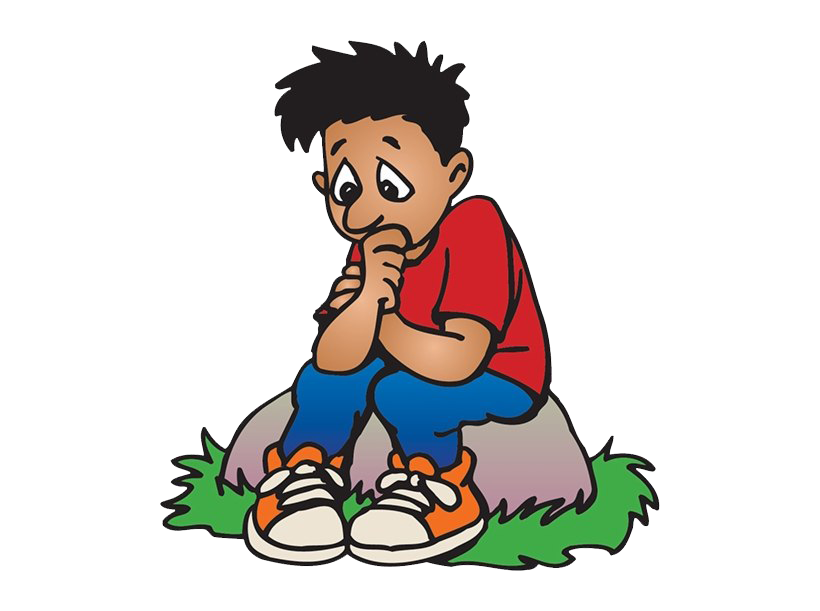 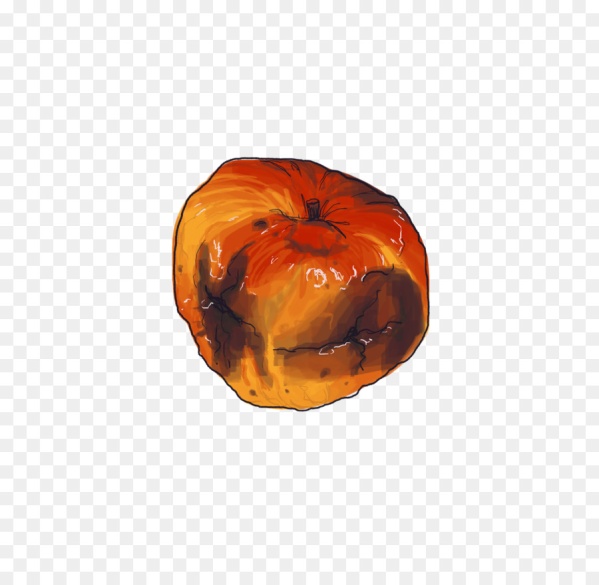 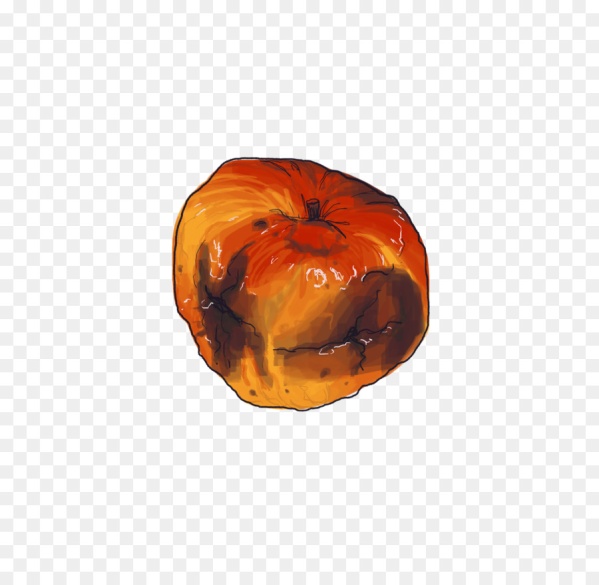 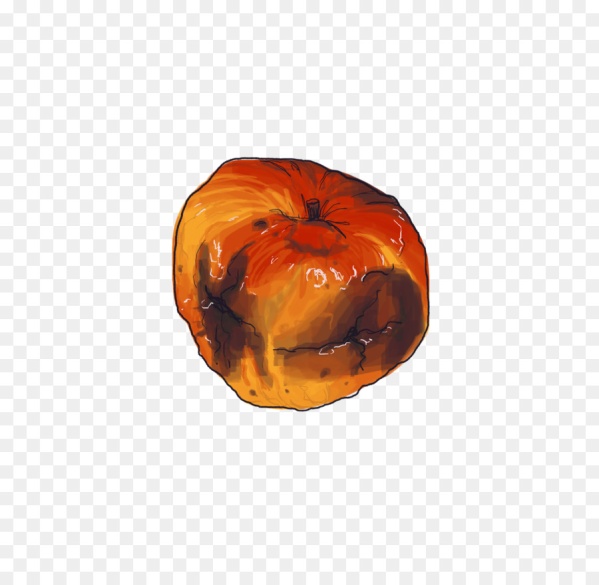 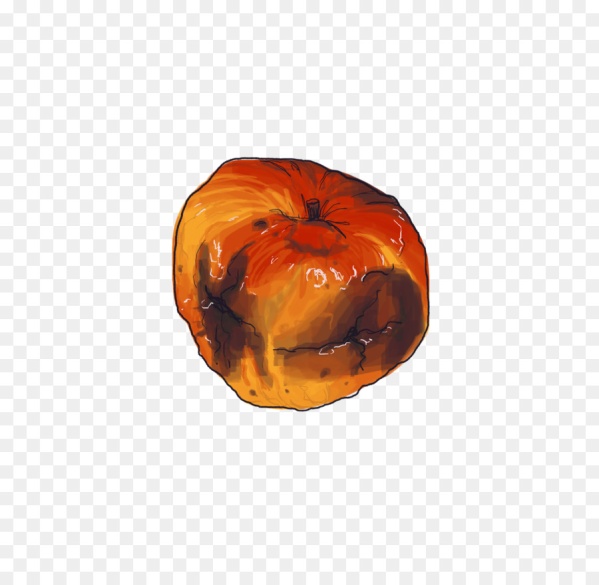 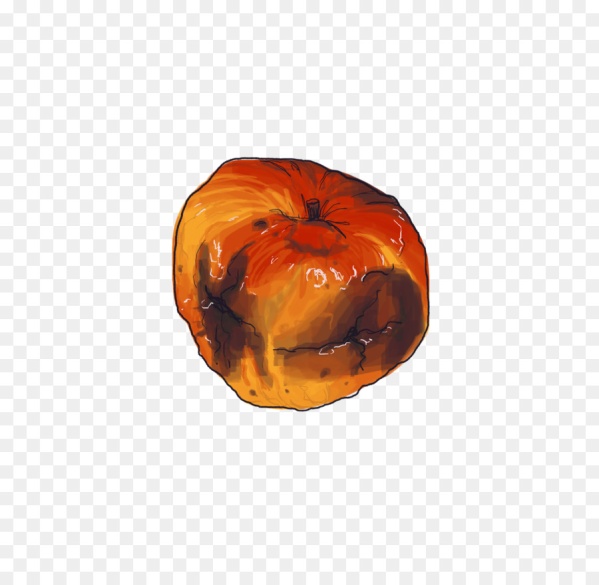 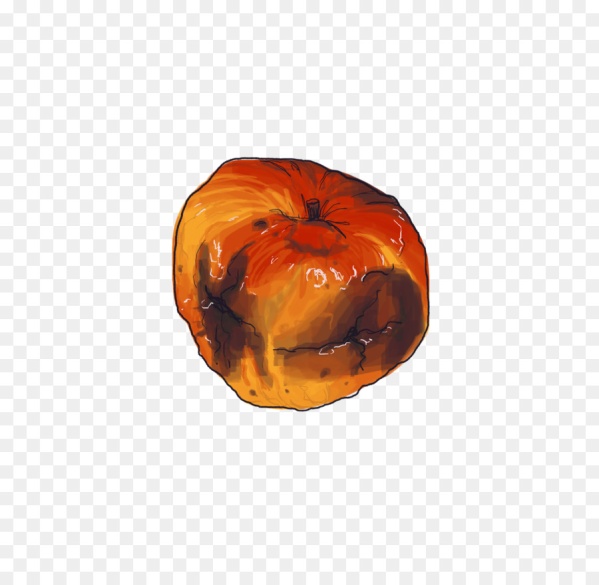 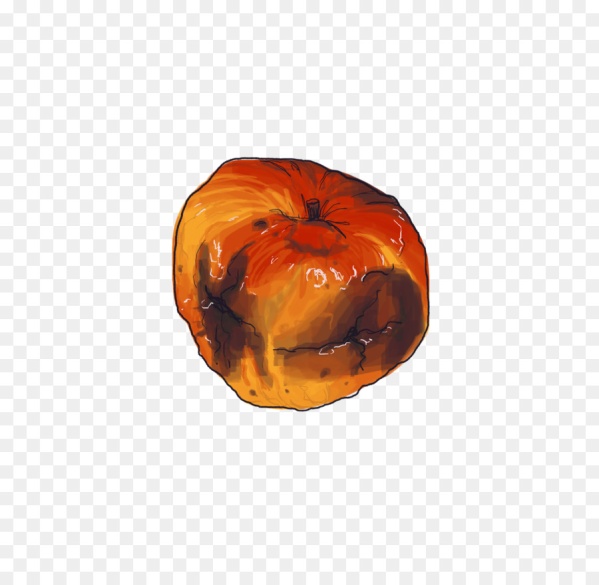 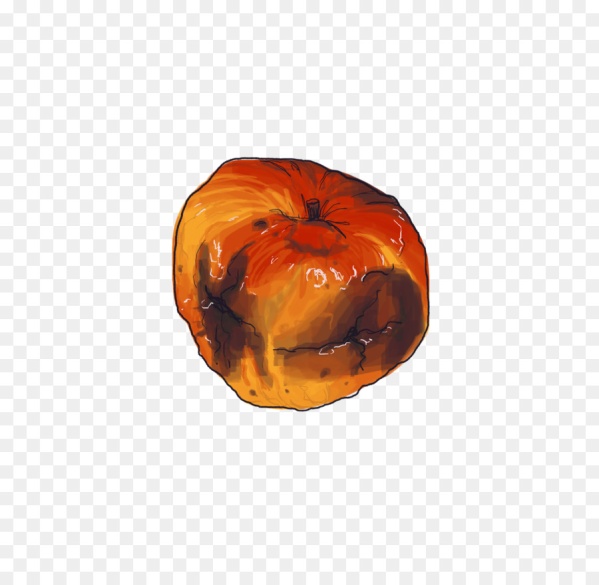 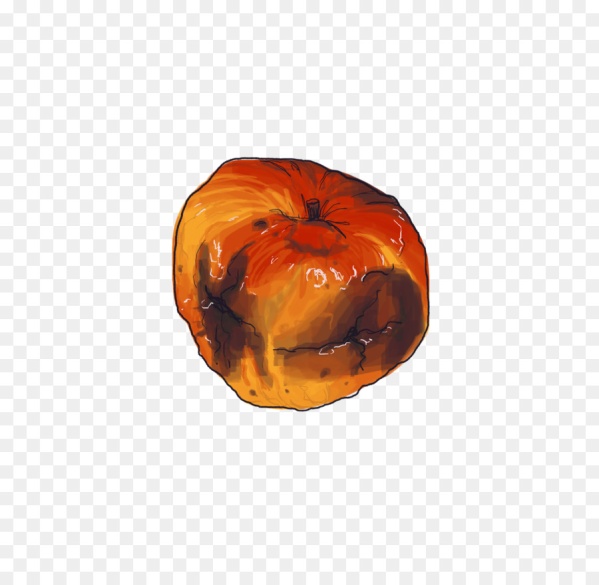 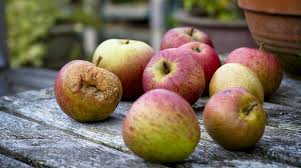 His son felt  very sad
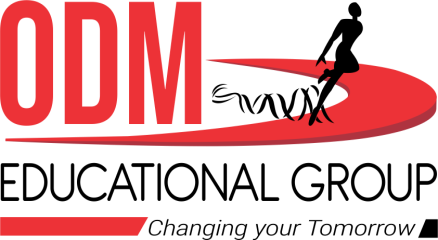 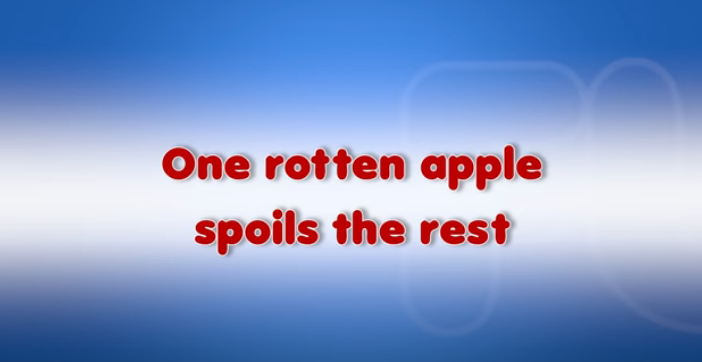 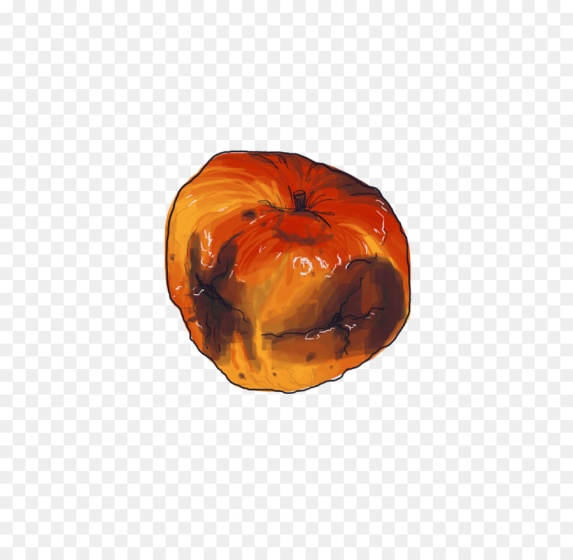 In the same way one bad friend  could spoil all others.
The boy gave up bad company and became good again..
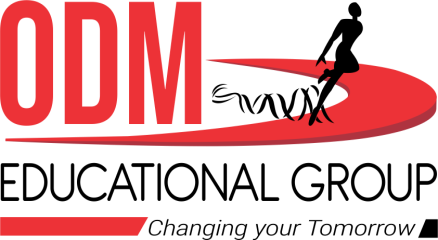 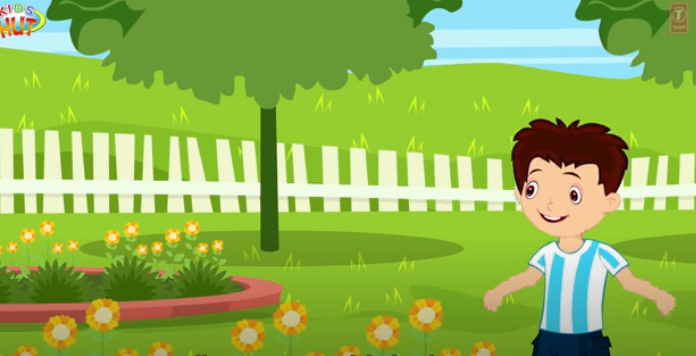 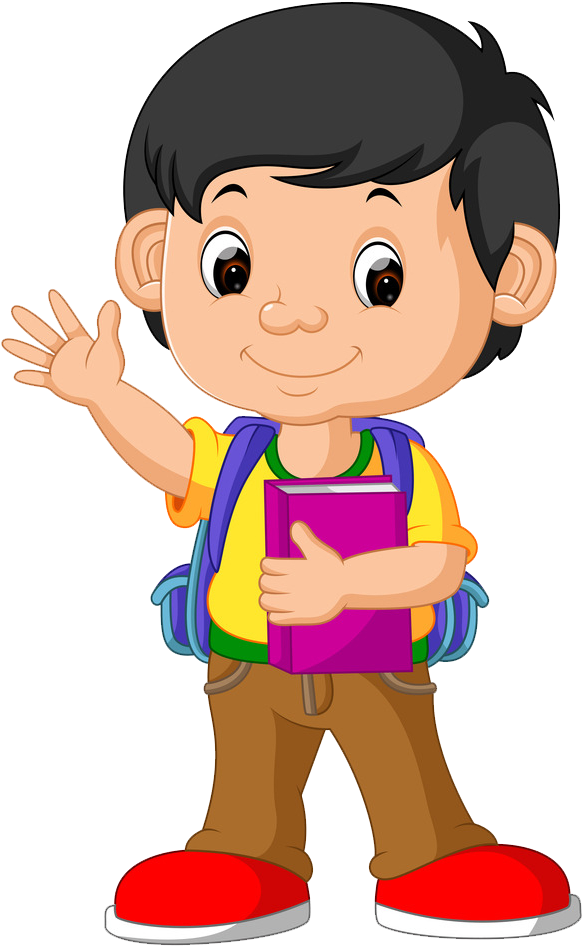 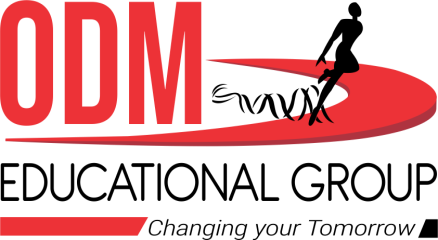 MORAL OF THE STORY IS
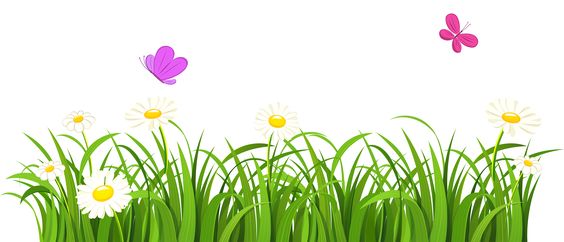 Better alone than in bad company.
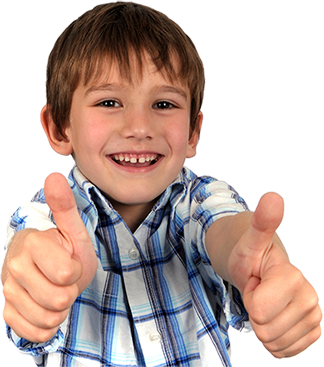 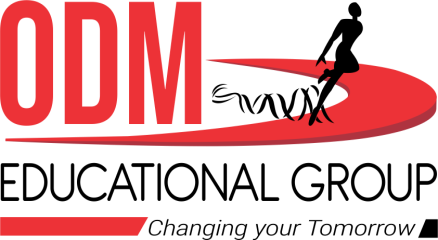 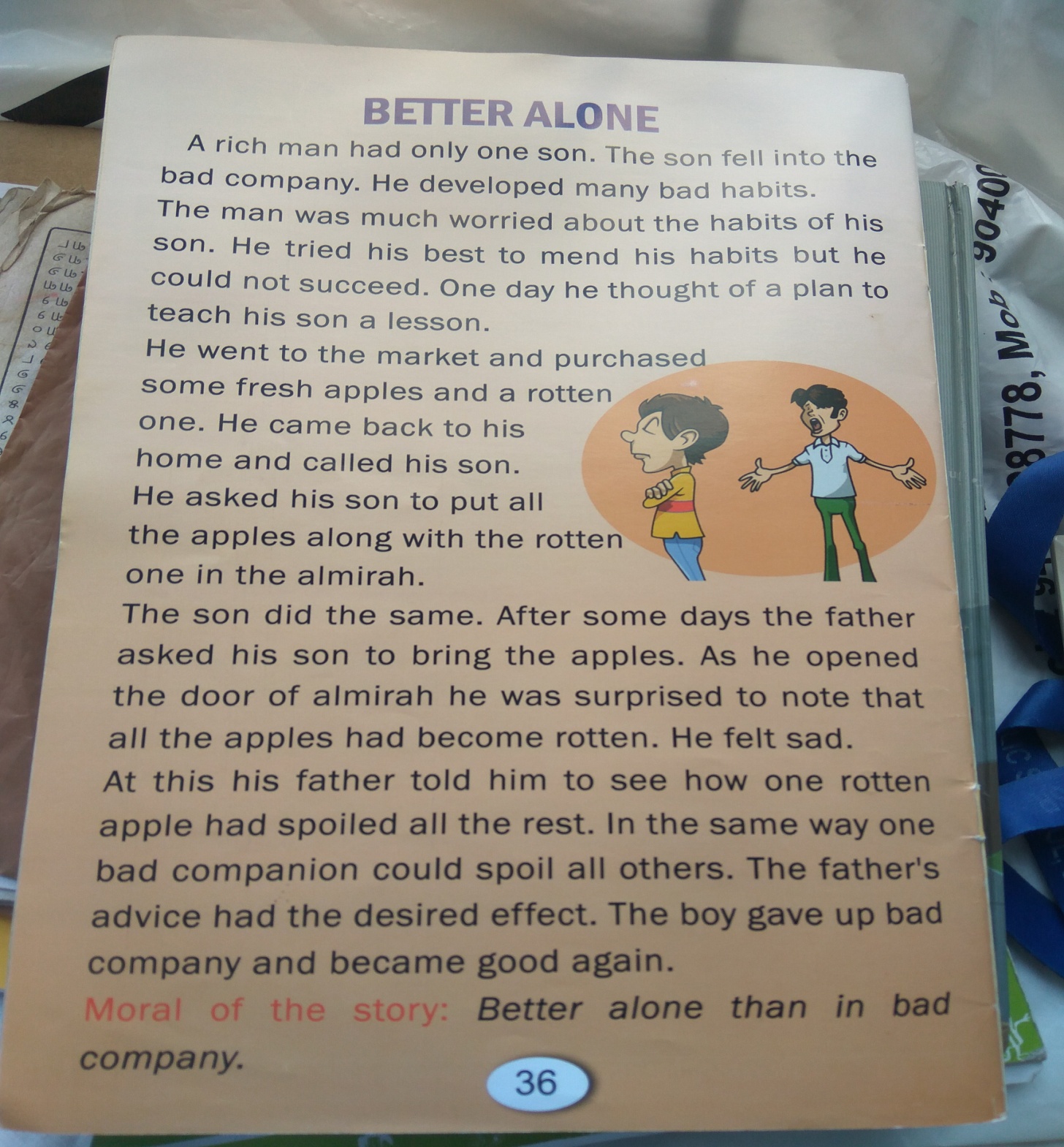 THANKING YOU
ODM EDUCATIONAL GROUP